SELINUNT
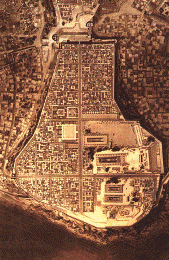 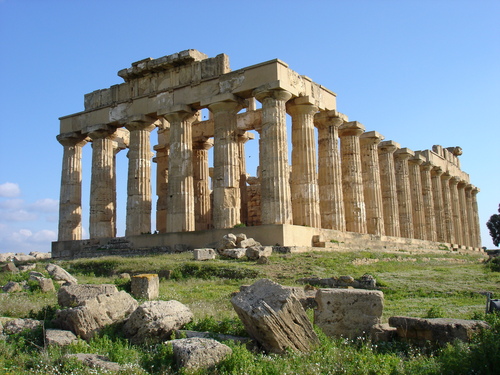 SPLOŠNO
Najbolj zahodna grška kolonija v Italiji
Ime izhaja iz grške besede za sladko dišeče zelišče selinon, kar pomeni divji peteršilj
Kratka življenska doba kolonije- cca. 200 let
Približno 25.000 prebivalcev
Eno največjih arheoloških najdišč v Italiji
USTANOVITEV
Grška kolonija v Italiji (Sicilija)
Ustanovili so ga leta 628 pr.n.št
Priseljenci iz Magare Hyblaea-je
Kot trgovsko in poljedeljsko podkolonijo v južni italjanski pokrajini Trapani na jugozahodni obali Sicilije, med rečnima dolinama Belice in Modione
ZGODOVINA
Sprva pod oligarhično vladavino 
V 5. stoletju pr.n.št pa kot veliko drugih sicilianskih mest pod tirani, dokler ga niso porušili Kartažani
S tem se je začel njegov nezadržni propad,saj so ga po obdobju skromne obnove ponovno porušili
ZGRADBA MESTA
Center mesta je bila mogočna akropola 
Na akropoli pa so stali najstarejši templji (imenovani s črkami abecede; A, B, C, D, E, F, G, O) in nekaj stanovanjiskih blokov
Severno od akropole so se dvigale stanovanjske četrti
Najzanimivejše značilnosti: 
preudarna razporeditev stanovanjskih četrti,ločenih od kulturnih območij
Postavitev svetišč zunaj obzidja, obrjena v isto smer kot tista na akropoli
Skoraj dovršeno pravokotno križanje cest in blokov priča o urbanističnem načrtu celotnega mesta
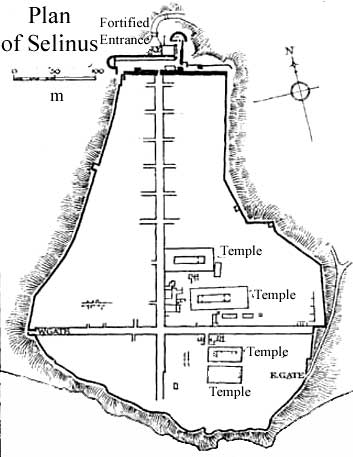 AKROPOLA
Središče verskega,javnega in političnega življenja
Leži na nizki terasi 50m nad morsko gladino
Lahko dostopno z ladnjo (ugodno za trgovino)
Sprednja stran posebej primerna za obrambo (približno 5 kilometrov dolgo obzidje narejeno iz peščenih blokov)
Glavni cesti ( S-J, V-Z), se križata pravokotno in mesto razdelita na četrtine
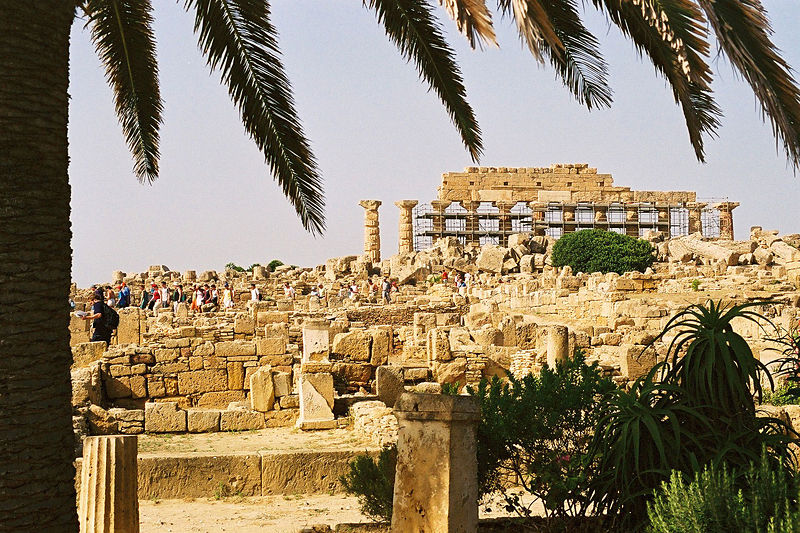 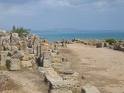 TEMPLJI
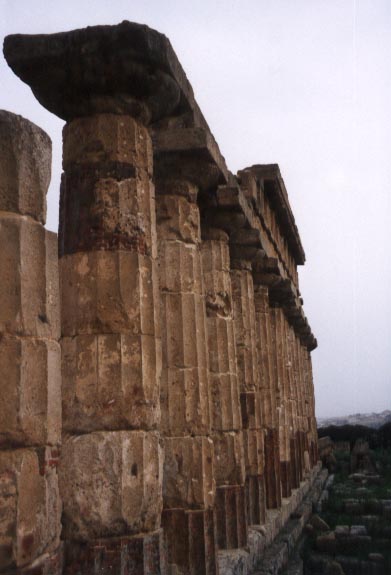 TEMPELJ C: 
64m x 24m, zelo podolgovat tloris (zlitje jonskih in dorskih oblik)
nahaja se na najvišji točki akropole
najvrjetneje posvečen Apolonu
obrjen proti vzhodu v skladu z grško kulturo
zgrajen iz 42 stebrov (dorski slog) – 12 prednjih in 30 bočnih
marmor in kamen
notranjost kaže na grški gradbeni sistem 
verski kipi imajo pogled usmerjen proti strani vzhajajočega sonca-ponazarja izvor svetlobe in življenja. Nikoli proti strani sončnega zahoda, ki je prikazan kot tema in smrt.
TEMPELJ G:
4 največji kdajkoli zgrajen grški tempelj
postavljen na vzhodnem griču
zgrajen iz 46 stebrov v dorskem slogu (2x8+2x15)
marmor in kamen
posvečen Apolonu
značilen dorski tloris (110m x 50m)
trije vhodi skozi katere se je prešlo v ustrezne 3 ladje
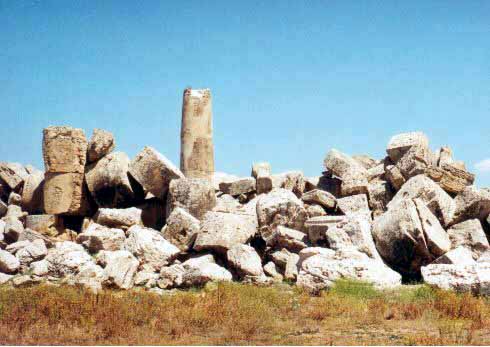 TEMPELJ E:
od vseh najbolj šarmanten
na vzhodnem hribu
posvečen Heri
zgrajen iz 38 stebrov (2x6+2x13) v čistem dorskem slogu
marmor in kamen
dolg pokrit hodnik
izklesane metope (kamnite plošče)
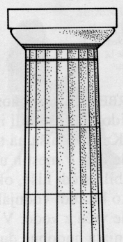 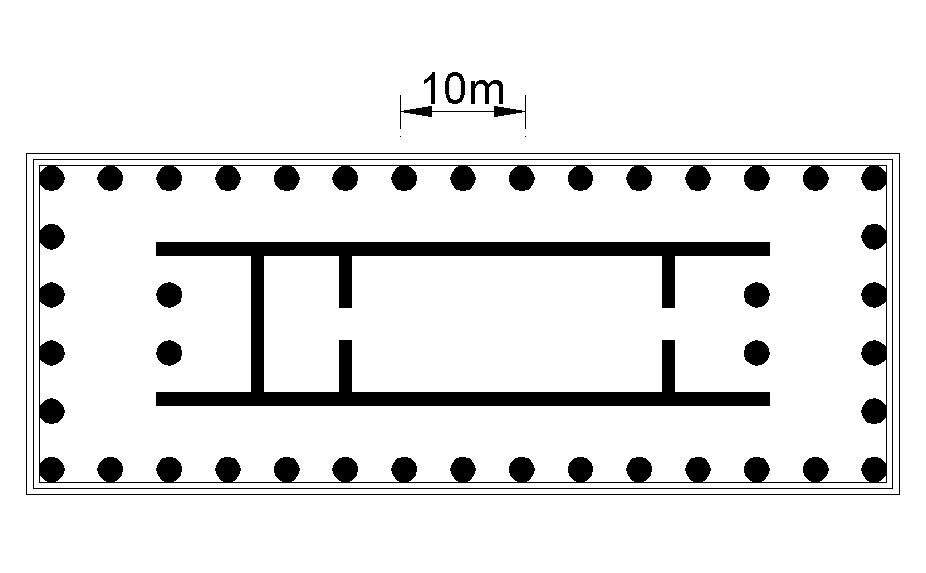 TEMPELJ F
TEMPELJ A
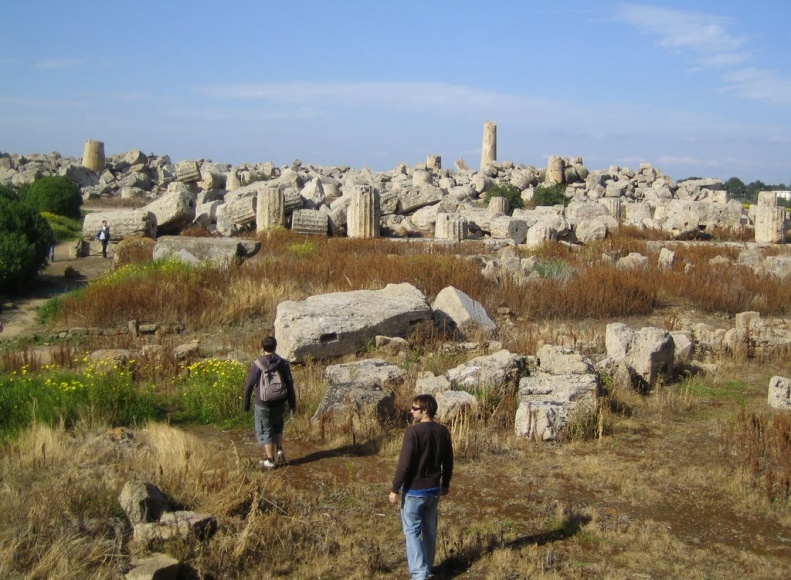 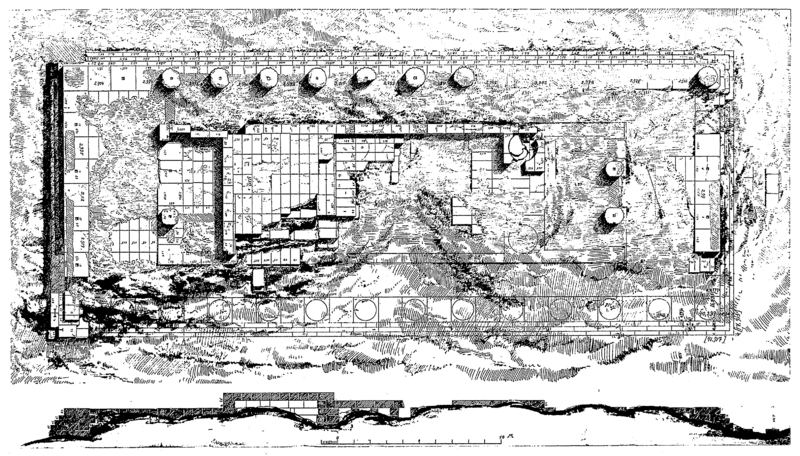 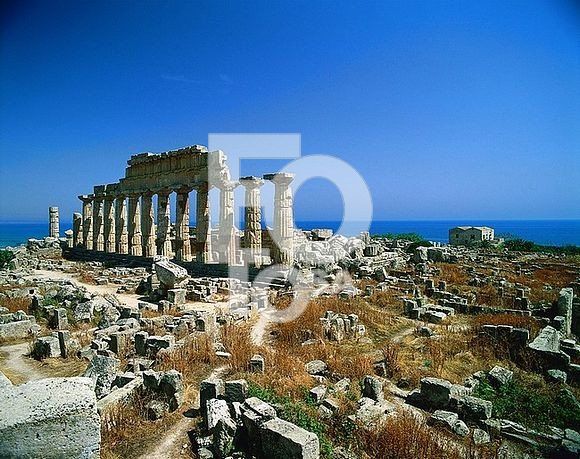 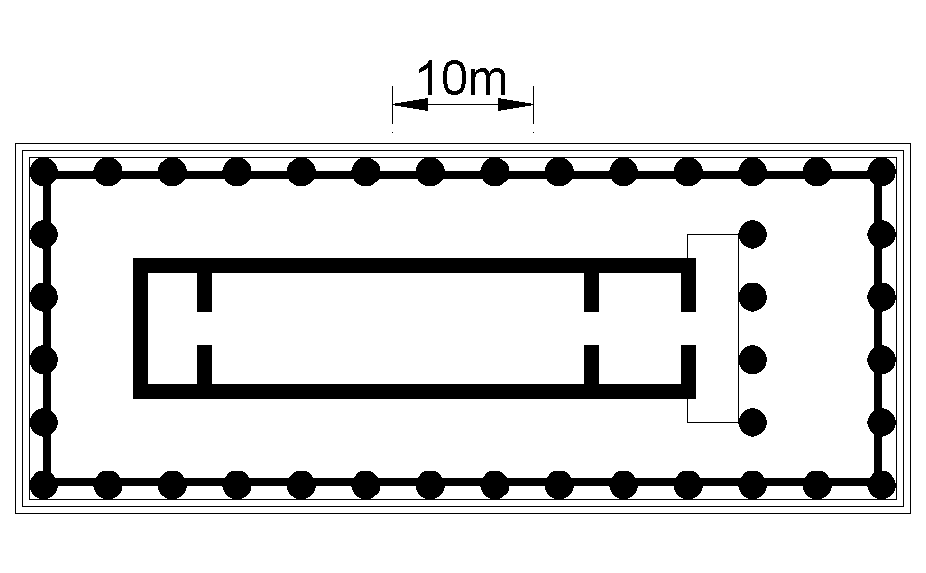 TEMPELJ B
TEMPELJ D
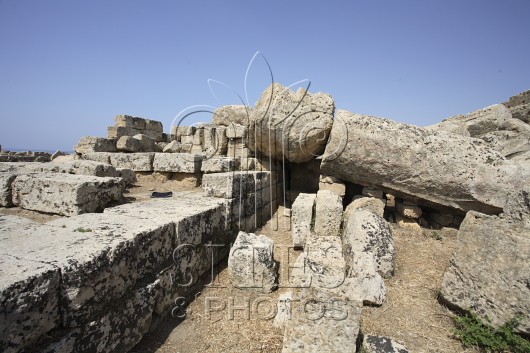 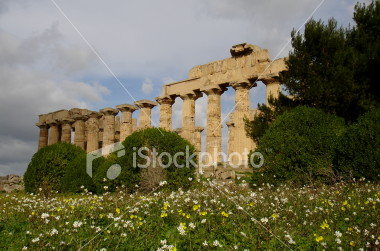 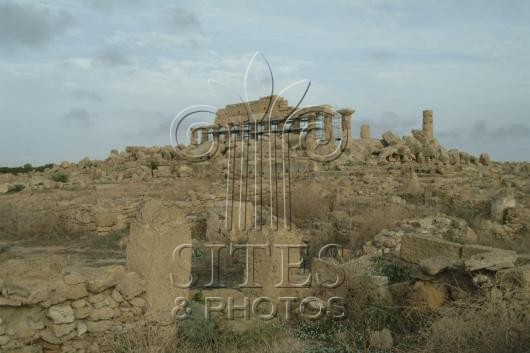 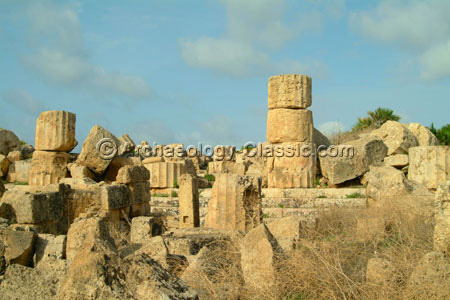 VIRI
http://www.bestofsicily.com
http://www.viaggia.com
http://www.sitesandphotos.com
http://wings.buffalo.edu
http://www2.arnes.si
http://www.wikipedia.com
Durando, F.,1999: Antična grčija. Zarja zahoda. Mladinska knjiga. Ljubljana